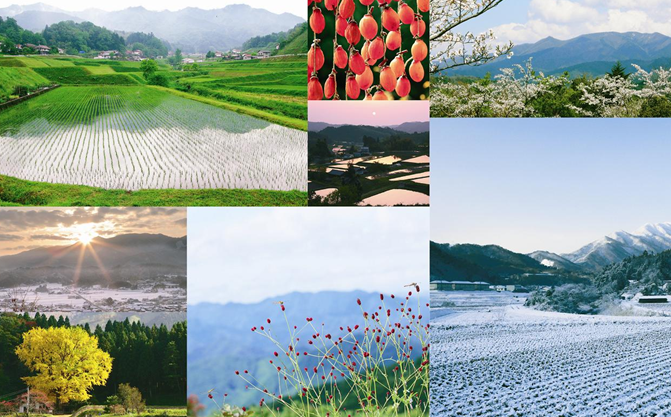 奥出雲で暮らす。
奥出雲で働く。
1月
お正月
特別企画
Uターン相談会
空き家相談会
3日  4日
・
冬休みやお正月に帰省される方やそのご家族、これから就職活動をはじめられる大学生の方や保護者の皆さんを対象にUターン相談会を実施いたします。
奥出雲町Uターン相談会／空き家相談会
　平成３０年１月３日（水）／４日（木）
　場所： ３日（水）亀嵩温泉・玉峰山荘・研修室（ロビー横）
　　　　 ４日（木）奥出雲町サイクリングターミナル内　奥サポ
　時間：１０時００分～１６時００分
　参加費無料／予約者優先とし、当日の受付も可能です。
　            ＊事前予約された方は当日受付でプレゼントがあります。
＊求人情報ご紹介＊
現在、奥出雲町無料職業紹介所、ふるさと島根定住財団に登録されている求人情報の中から、あなたに合ったお仕事をご紹介します。
こんなご相談
にお答えします
＊空き家の活用相談＊
　町内にお持ちの空き家の賃貸や売却など活用についてのご相談をお受けします。
＊戸建て住宅ご紹介＊
　町内にある戸建て住宅で空き家バンクに登録されている物件の中から、ご希望の沿ったものをご紹介します。
＊地域おこし協力隊＊
　平成30度奥出雲町地域おこし協力隊の募集を開始いたしました。詳しい説明などお聞きになりたい方にご紹介いたします。
＊その他、住宅に関する助成制度情報、子育て支援情報、移住支援情報、町内での地域づくり情報などご希望に応じてご案内します。
参加方法
　予約者優先／参加無料
予約方法
　Eメール又はFAXにて氏名・住
　所・連絡先をお知らせ下さい。
【お問い合わせ】
奥出雲町まち・ひと・しごとセンター　奥サポ
島根県仁多郡奥出雲町三成358-1　奥出雲町サイクリングターミナル内
TEL：0854-54-0022　FAX：0854-54-0032
Eメールアドレス：chiikishinkou@town.okuizumo.shimane.jp